Praha / 2019
Montáž oken a tepelně technické souvislosti
Karel Dutka
Požadavky na montáž oken
ČSN 74 6077 Okna a vnější dveře - Požadavky na zabudování

Požadavky na navrhování, provádění a kontrolu zabudování oken 
Norma se vztahuje na nové stavby, rekonstrukce a stavební úpravy

Návrh zabudování výrobku do stavby musí být součástí projektové dokumentace
Specifikace: polohy, tvaru, rozměru, způsobu upevnění, provedení připojovací spáry, ostění, parapetů a nadpraží
Definice 3 základních zón okna (připojovací spáry): 

Vnitřní parotěsná zábrana
Středová tepelně izolační část
Vnější paropropustné těsnění
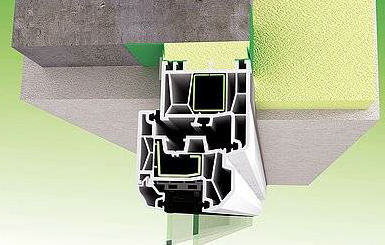 2
Připojovací spára vnější = Vodotěsná, paropropustná
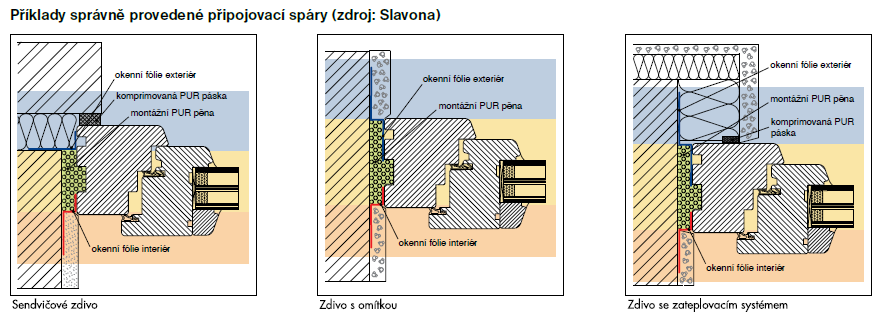 Nutno provést vhodným a funkčním způsobem 
Norma definuje možnosti utěsnění spár: tmely, fólie, pásky
Pro vnější omítky použít začišťovací (APU) lišty (1D, 2D, 3D)
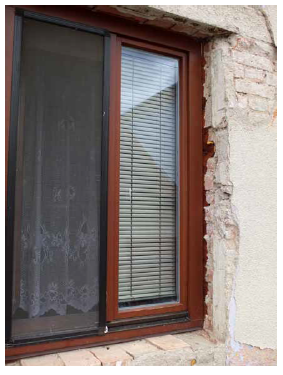 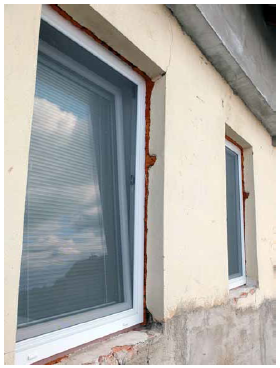 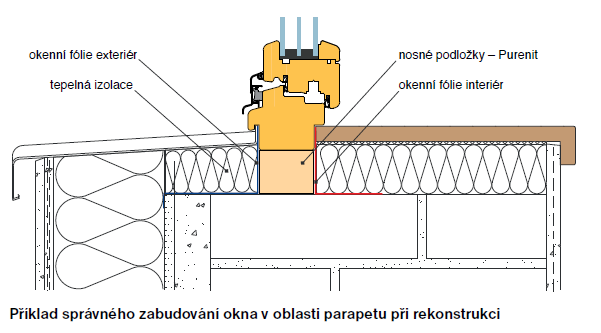 3
Připojovací spára vnitřní = Parotěsná
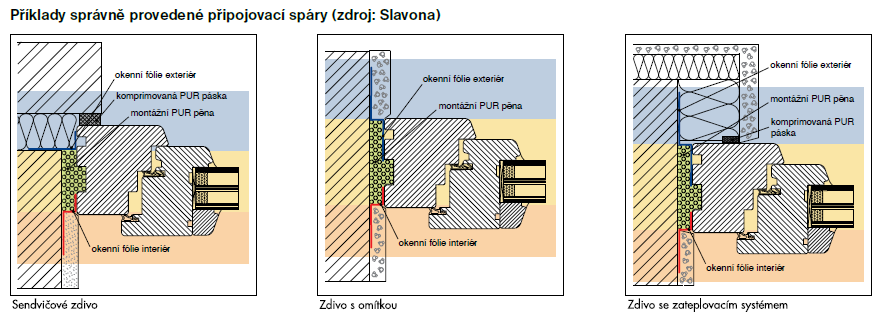 Nutno provést vhodným a funkčním způsobem 
Norma definuje možnosti utěsnění spár: 
Těsnící fólie, pásky pěnové a komprimační, tmely
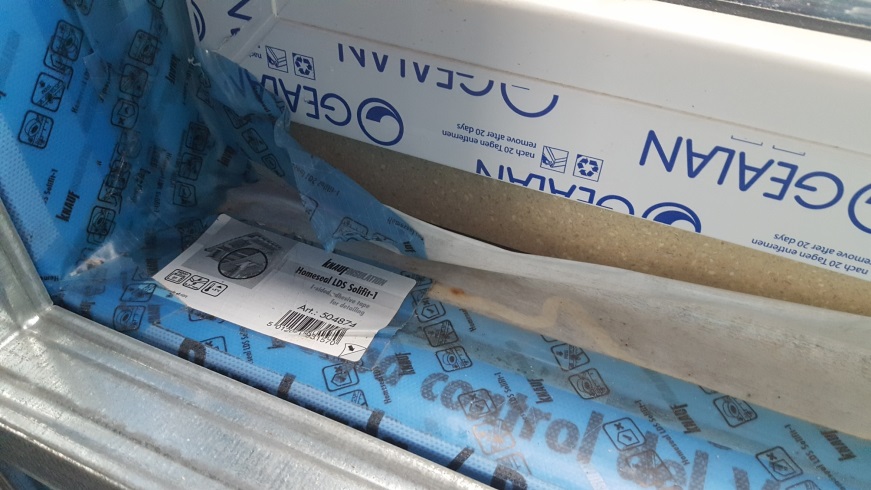 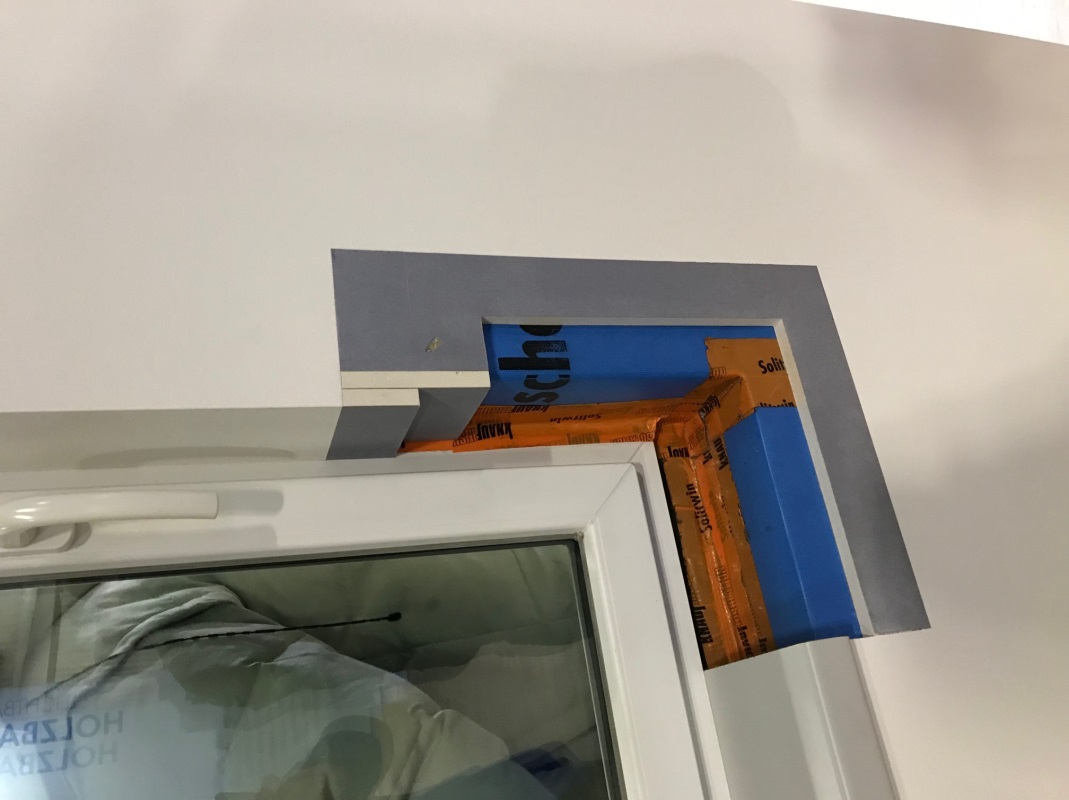 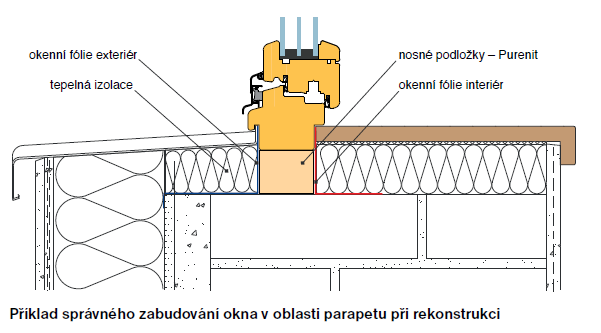 4
Vady zabudování explicitně definované v normě I.
Nedostatečně zateplená připojovací spára má za následek vznik kondenzátu a plísní na vnitřním povrchu
Řešení je reinstalace oken !!!
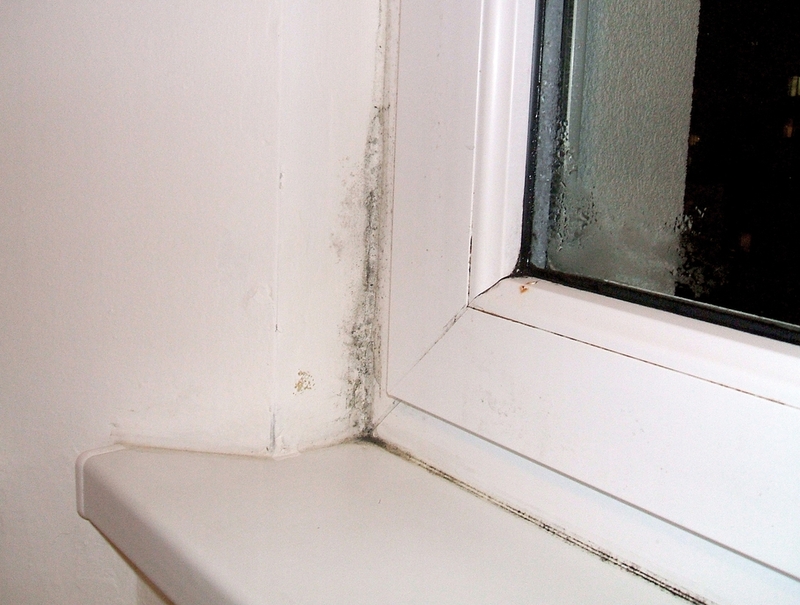 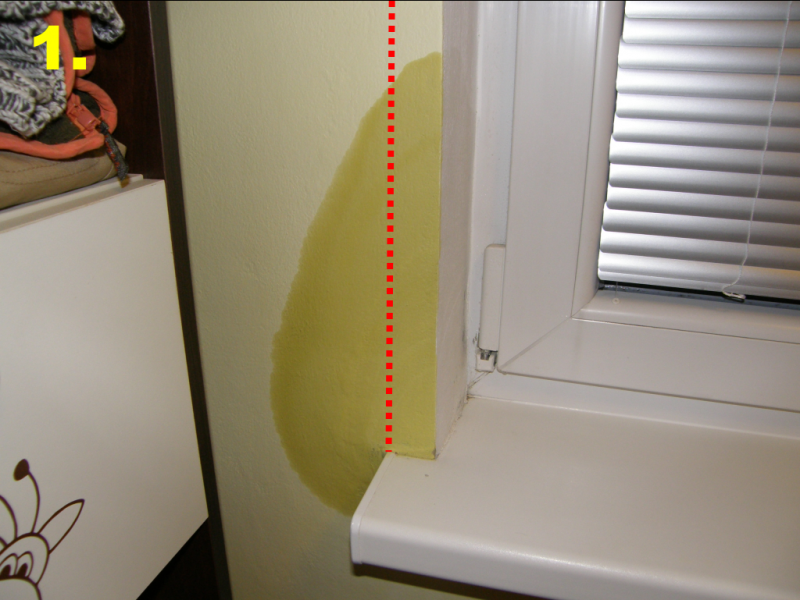 5
Vady zabudování explicitně definované v normě II.
Nedostatečné zateplení ostění, nedostatečná tepelná izolace ve stěně, nevhodná poloha okna  
Následky: Kondenzace a plísně !!!
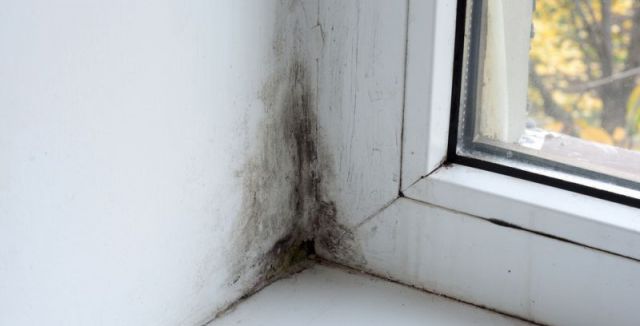 6
Příklad výměny oken v panelovém bytovém domě
Osazení výplně na původní místo
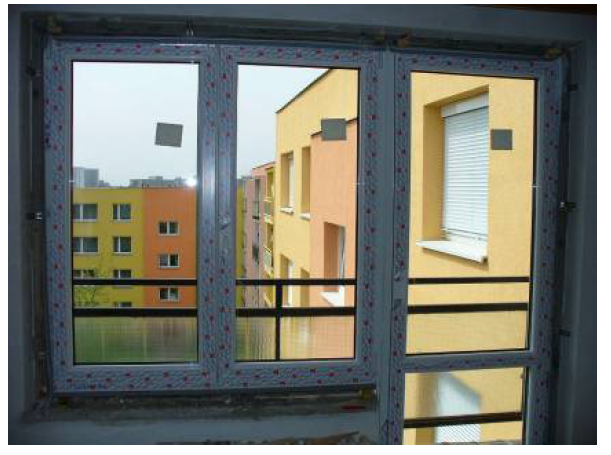 7
Příklad výměny oken v panelovém bytovém doměŘešení č. 1 – bez zateplení připojovací spáry a ostění
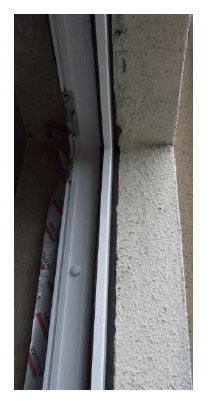 Nepřípustné 

dle ČSN 74 6077 Okna a vnější dveře - Požadavky na zabudování

Příloha B.2  Vady zabudování  (viz předchozí snímky)
8
Příklad výměny oken v panelovém bytovém doměŘešení č. 2 –zateplení připojovací spáry a ostění 20 mm
Zateplení fasády 140 mm FKD S Thermal 
Zateplení ostění 20 mm FKD RS 



Teplota na vnitřním povrchu rámu

		13,65 oC
Okno v původní poloze
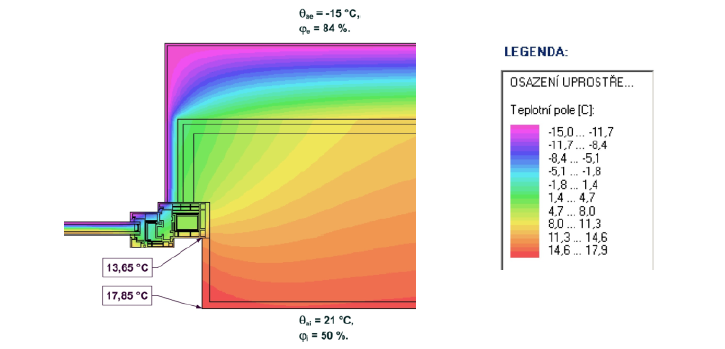 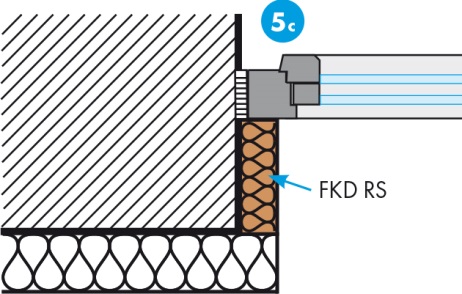 9
Příklad výměny oken v panelovém bytovém doměŘešení č. 3 –zateplení připojovací spáry a ostění 40 mm
Zateplení fasády 140 mm FKD S Thermal 
Zateplení ostění 40 mm FKD RS 



Teplota na vnitřním povrchu rámu

		14,81 oC
Okno v původní poloze
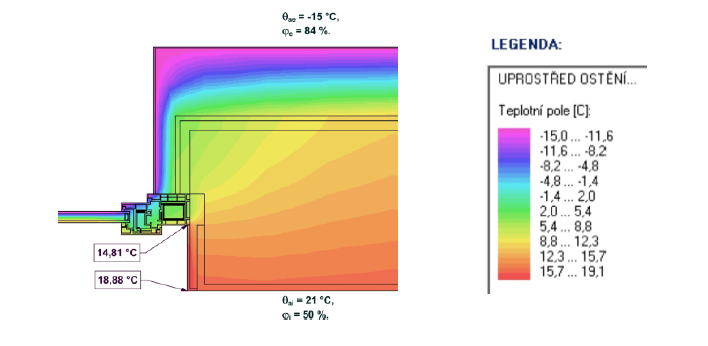 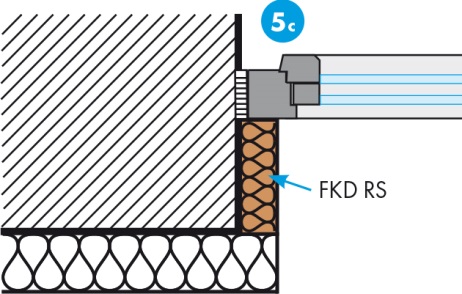 10
Příklad výměny oken v panelovém bytovém doměŘešení č. 4 –zateplení připojovací fasády 140 mm FKD S Thermal
Zateplení fasády 140 mm FKD S Thermal 
Překrytí rámu okna izolací 50 mm 



Teplota na vnitřním povrchu rámu

		15,23 oC


              Nejlepší řešení umístění okna = nižší pracnost zateplení, dostatečné překrytí izolací
Okno na vnějším líci panelu / stěny
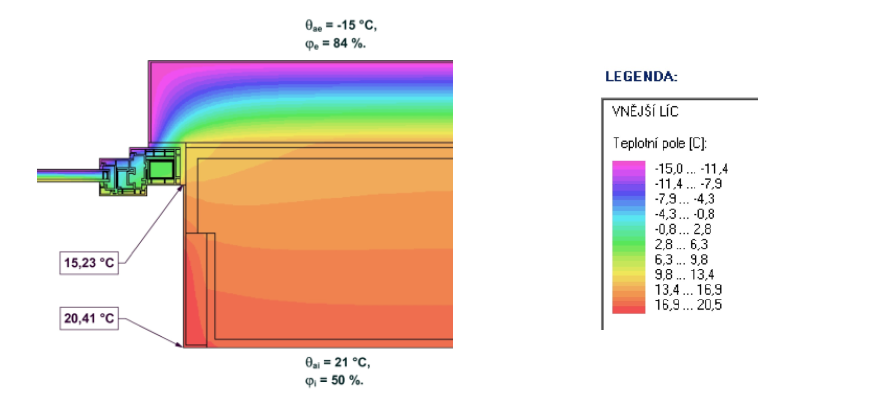 11
Nové možnosti a trendy – předsazená montáž oken
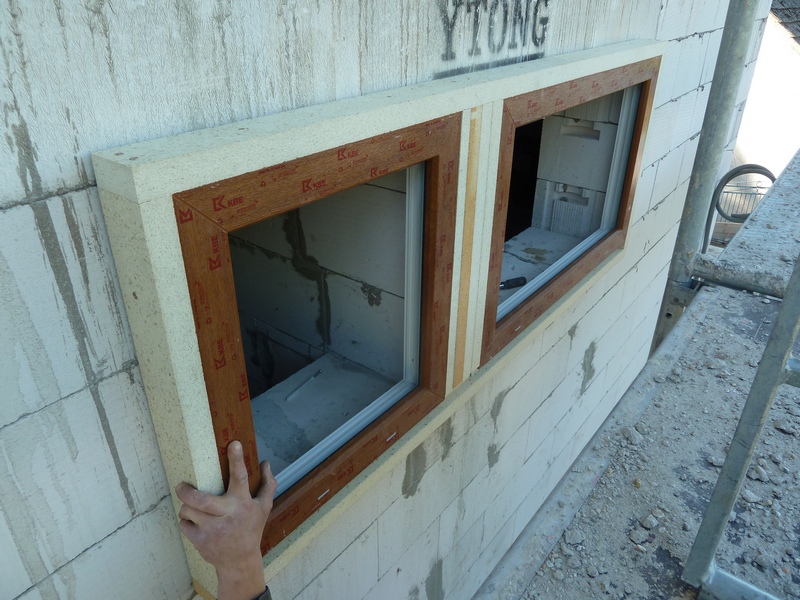 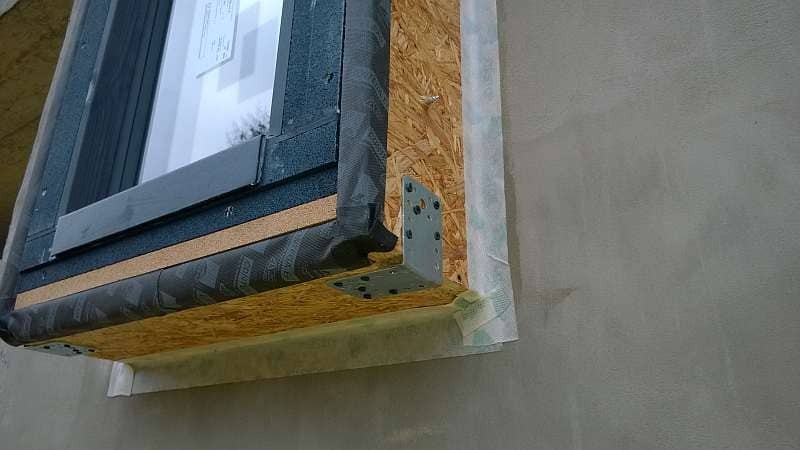 12
Nové možnosti a trendy – předsazená montáž oken
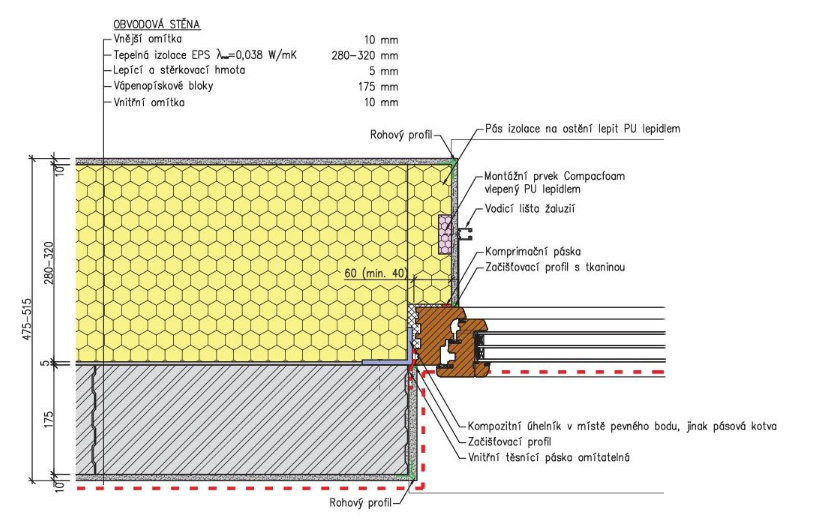 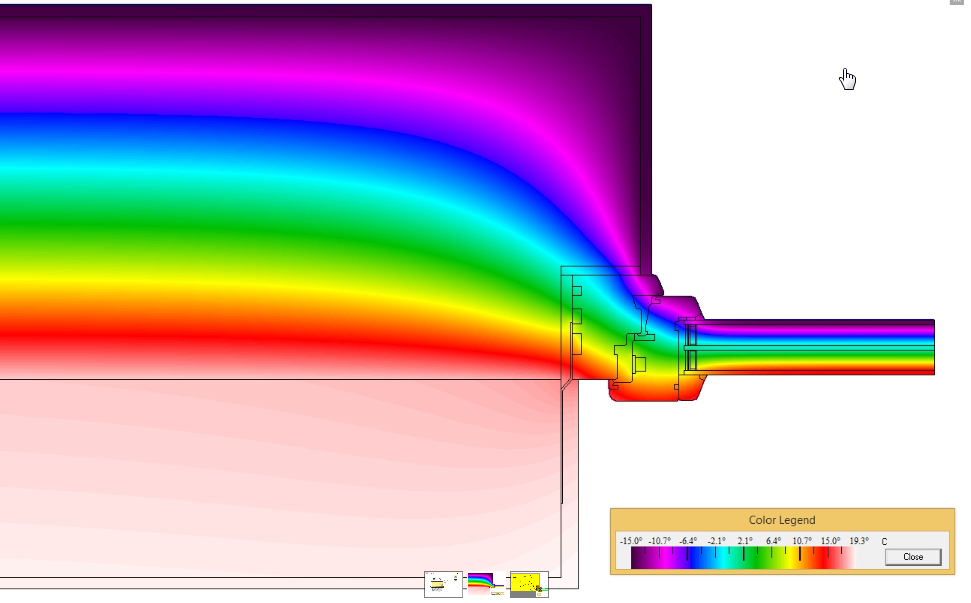 Zateplení fasády 240 mm FKD S Thermal 
Teplota na vnitřním povrchu rámu                      16,5 oC
13
Děkuji za pozornost!
Zdroje: Slavona, CPD, Rehau, VSB TU, TZB info, Tremco Illbruck